纳匝肋人耶稣
婴孩和童年时期
[Speaker Notes: （依53和7：14）所谓的“独立”段落，这个仆人是谁？谁是那个“贞女”？在写作时期，实际上没人知道，只能猜测。我们在“等待”那些经文所指的人。
但是，现在我们知道了，随者耶稣和玛丽亚的到来，等待已告结束。现在我们知道谁是那些段落的“所有者”]
你从哪里来？（若19：9）
耶稣的回答 – 见若8：23
群众的回答 – 见若6：42；谷6：3； 若1：45-46
哪个是正确答案呢？
[Speaker Notes: 我们相信并宣认纳匝肋人耶稣 
在白冷出生的犹太人，生于以色列的女子（路2：4-7） 
在大黑洛德为王和恺撒奥古斯都为皇帝的时候（玛2：1；路2：1）
从事木匠工艺（谷6：3）
恺撒提笔留执政，般雀彼拉多为犹太总督时，在耶路撒冷被人钉死在十字架上（路3：1；谷15：15）
祂确是降生成人是天主永远之子（教理423）
祂是出自天主（若13：3）自天而降（若3：13；6：33）和 “在肉身内降世”]
耶稣的族谱
玛1:1-17
亚巴郎和达味 – 主要人物
亚巴郎，祝福，万民，普世（创18:18；玛28:19）
达味，应许，永远的王国（撒下7:16）
四个女人 – 都是外邦人 – 另一个普世特征
族谱到玛利亚终结 – 第五个女人
[Speaker Notes: 亚巴郎与万国的祝福相关（创18:18）。福音将祝福带给万国（玛28:19）- 普世性
3x14代 - David的希伯来字母加起来是数字14]
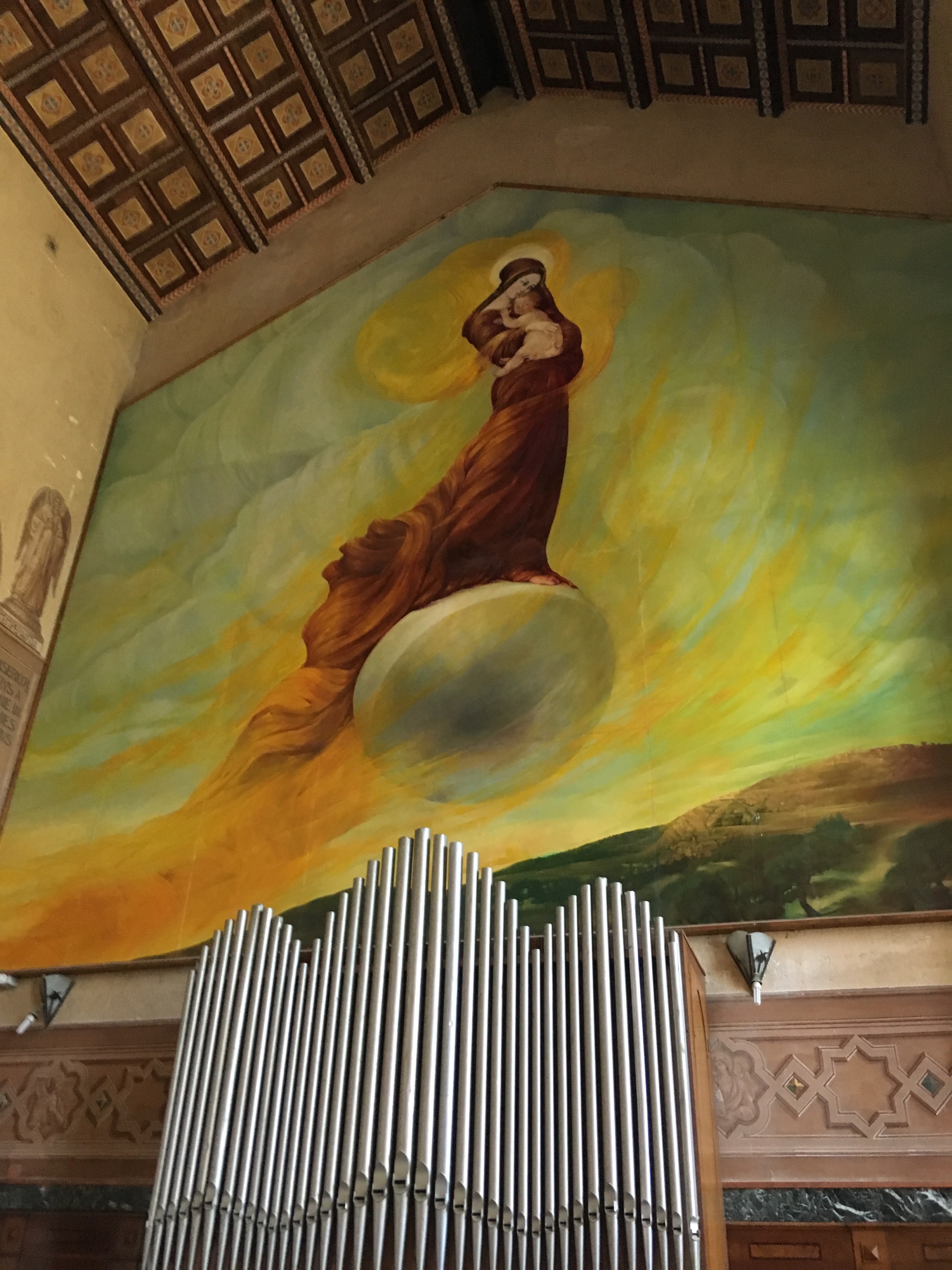 玛利亚是新的开始，在她内受生的不是出于人，而是出于圣神，是一个新创造（玛1:20）
耶稣的族谱
路3:23-38
耶稣使命的起初 – 玛窦的族谱是福音的开始
名字不同 – 路加和玛窦用不同的源流
路加从耶稣一路追溯到亚当 – “天主的儿子”（路3:38）
有76个名字，但。。。路加福音的版本有72个名字（见创10LXX，路10:1）
[Speaker Notes: 圣依肋内有这样的福音 - 从亚当以后万国都四散了，但在基督内万国都回归天主]
若望福音序言
若1:1-14
耶稣的“血肉”- 祂的人性存在 -  是圣言的“居所”或“帐幕”
耶稣的人性成了天主的圣殿（若2:21）
[Speaker Notes: 在这里，我们有旷野中帐幕和圣殿的预像 - 它们不过是即将到来的现实的影子]
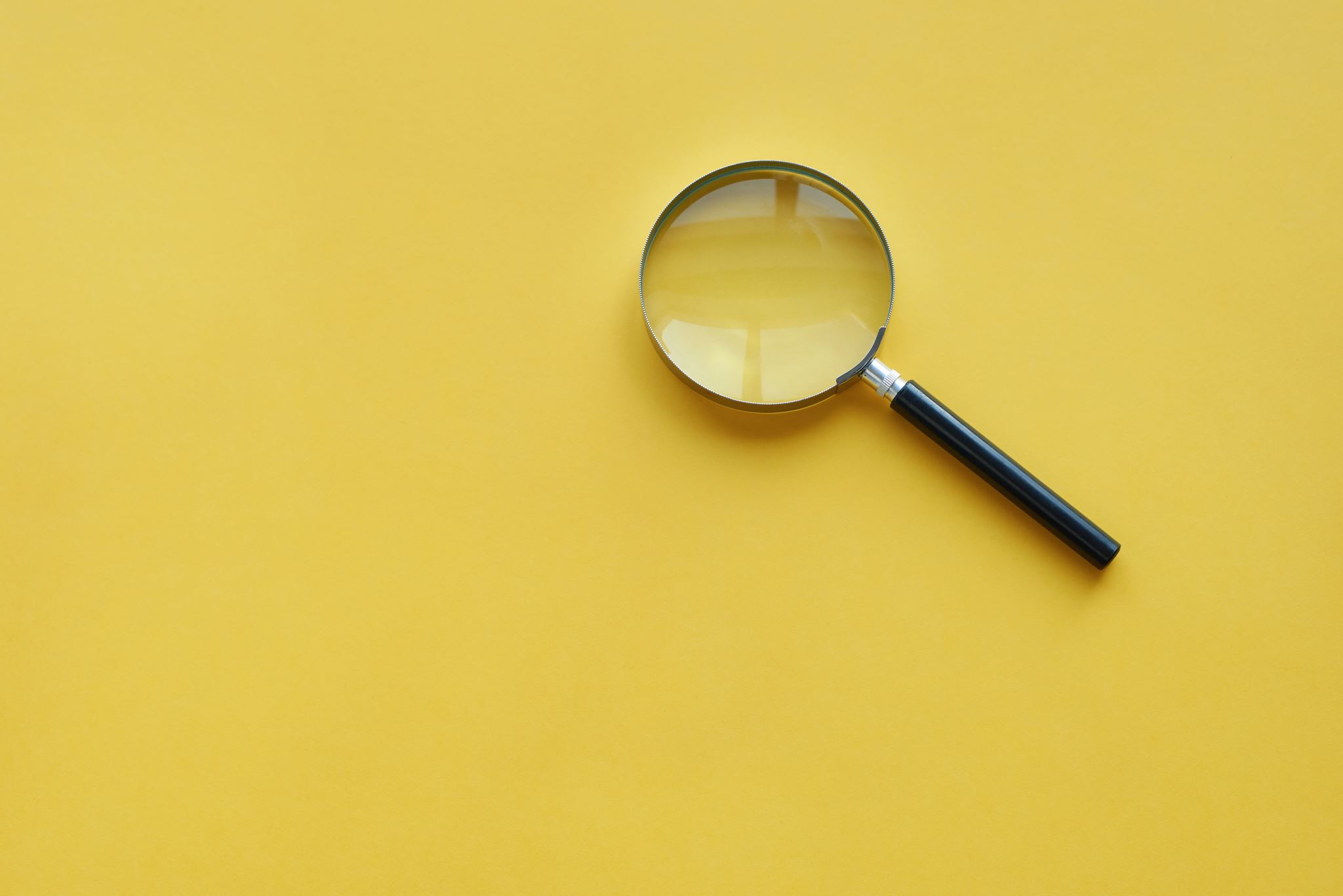 为什么圣言成了血肉？
来拯救我们,使我们与天主和好
(若一4：:1,14；若一3:5）
在基督降临之前，我们的状态是什么？
我们是如此的悲惨与不幸
我们渴望什么呢？
我们在基督降临之前和之后的状况
之后
医治
举扬
复活
重获善 
带来光明 
期待已久的救主
期待已久的助佑
期待已久的解救者
之前
患病
跌倒
死亡
乏善 
黑暗笼罩
俘虏
被囚
奴隶
[Speaker Notes: 生病了，我们的本性需要被治愈；跌倒，需要被扶起；死了，需要复活起来。我们失去了曾经的善，需要被归还我们。封闭在黑暗中，需要给我们带来光明；被俘虏，我们等待救主；被囚犯，等待帮助；被奴役，等待解救者。这些事情是微不足道的还是无关紧要？因为人类处于如此悲惨和不幸的状态，难道没有感动天主降临到人性中去拜访它吗？]
2.借此知道天主对我们的爱（若一4：9；若3：16）
3。成为我们圣洁的模范（玛11：29；若14；6;谷9：7 – 申6：4-5；若15：12 – 谷8：34）
4. 以致我们能成为有分于天主性体的人（伯后1：4）教父们对这点的评论是：
以上3条都引自教理460
婴孩故事
[Speaker Notes: （依53和7：14）所谓的“独立”段落，这个仆人是谁？谁是那个“贞女”？在写作时期，实际上没人知道，只能猜测。我们在“等待”那些经文所指的人。
但是，现在我们知道了，随者耶稣和玛丽亚的到来，等待已告结束。现在我们知道谁是那些段落的“所有者”]
洗者若翰 – 司祭
路1：5 – 若翰的父母，两人都已年老，都不能生育。这让你想起什么？哪类旧约故事？
编上24：19-24 在圣殿服务的班次。匝加利亚是第八个班次（编上24：10；默5：8）
肋10：9 – 路1：15 – 不能喝浓酒
被圣神充满（路1：15）
[Speaker Notes: 这一切发生在圣殿，但，不是住在圣殿。他在旷野中长大（路1：80） - 古木兰 – 厄色尼派人中
你也可以在路1：19和达9：21之间做联系
也有一个大黑洛德要杀小若翰的传统（玛2：16）
要记住，若翰（6月24日）和耶稣（12月24日）只差半年 – 见若1：30. 那时，一个山洞裂开了，把孩子和他的母亲藏了起来。但是父亲未做成的事，他儿子完成了（玛14：1-12）
传统甚至还说匝加利亚是被大黑洛德杀害在圣殿内（见 玛23：35）]
洗者若翰 – 厄里亚
玛拉基亚先知书3：1，23-24
若翰的活动和厄里亚的活动有惊人的关联
谷1：5 – 列下2：11-12
若3：23 – 列上19：19
若1；28 – 列上17：3
[Speaker Notes: 若翰在厄里亚被接升天的地方施洗
那是厄里嫂被选的地方
那耶稣厄里亚被乌鸦喂养的地方]
匝加利亚 – 玛丽亚
司祭
圣殿
礼仪
一个女人
一个小镇
平日
[Speaker Notes: 谦卑，隐藏，卑微]
匝加利亚 – 圣母玛丽亚
惊惶不安和思虑（不惧怕）
圣母玛丽亚想知道应许如何实现
惊慌失措和害怕（路1：12）
怀疑应许的可能性
[Speaker Notes: 这里谈论关于圣母玛丽亚的可能童贞誓愿 – 圣奥斯定，若望保禄2世
但是本笃十六怀疑这样的誓愿 – 在他看来这与犹太世界格格不入
我个人观点 – 厄色尼派有这样的誓愿，所以对犹太世界来说并不陌生]
天使报喜
路1：28 对匝3：14-17 – 关键词“喜乐”
“Chara” – 喜乐和“恩宠” – 在希腊语中恩宠来自同样的词根
为什么？
上主与你同在，上主将在你腹中
圣母玛丽亚 – 西雍的女儿，圣殿，结约之柜
这故事中圣三的奥秘
圣父行动
圣子降生
圣神庇荫
对孩子的描述
祂将是伟大的 – 见 路1：15
关于洗者若翰，这样说 – “在上主面前他将是伟大的”
将称为至高者的儿子
上主天主要把祂祖先达味的御座赐给祂，祂要为王统治雅各伯家直到永远，祂的王权没有终结 – 撒上7：14-16
[Speaker Notes: 谈圣咏89：30-34 – 让人想起天主对达味的许诺（撒下7：14-16）
然而圣咏89：39-42，51呈现出的事实。（使人发问）那么天主的应许在哪里应验呢？
因此，天使报喜 – 天主并没有忘记祂的誓言
祂的王国没有终结。但是是什么样的王国？是世上的王国吗？（若18：36）
斐理伯书2：9-11]
整个宇宙都在等待圣母玛丽亚的答复
圣伯尔纳多将临期讲道
圣母玛丽亚作为我们的典范
她通过耳朵聆听到天使的讯息并顺从地接受了它，从而孕育了基督 
当我们服从信德，聆听传教士及我们牧者传递的讯息时，我们也就孕育了圣言（罗1：5）
然后我们开始一个学习我们信仰的过程，直到把我们带向洗礼
单独留下
天使离开去了，圣母玛丽亚不得不面对这个奥秘的现实
她的使命开始了，她的问题也开始了
她去拜访表姐伊莎伯尔 – 她需要找人谈谈
但是伊莎伯尔让玛丽亚感到惊讶 – 在她还没来得及告诉她消息之前伊莎伯尔已经知道了 – “她主的母亲”驾临拜访她（路1：42-45）
婚前危机
若瑟发现了，而且他有两种选择：
1.公开羞辱她
2.写休书暗暗休退她 - （也好不到哪里去）
若瑟
义人 – 见咏1 和耶17：7
能辨明天主的旨意 – 他从梦中得到讯息 – 像做梦者古圣若瑟
服从 – 他照天使吩咐他的去做
需要考虑两件事 - I
祂要把自己的民族由罪恶中拯救出来（玛1：21）
1.唯有天主能宽恕罪过
2. 但是那时候有谁会真正在意罪过呢？为什么不独立 – 自由？
谷2：5 – 宽恕或治愈，什么更重要？
当罪的问题解决了，一切都将归于原位
需要考虑的两件事 - II
文本证明 – 依7：14（主前733年）
它是旧约中等待应验的“独立”章节之一
不论是阿哈次还是依撒意亚先知，或是那个时代的任何人，都没有知道这个年轻的贞女是谁或者她的儿子是谁
最后结语
童贞女生子是个神话，一种神学上的童贞，或是历史真理？
在耶稣的故事中，有两个时刻天主直接介入物质世界
童贞生子
从坟墓中复活
两件事在现代世界都是愚妄
[Speaker Notes: 根据一个古老的传统，世界是在3月25日创造的，奇怪的是教会在3月25日庆祝道成肉身的奥迹。
这里，天主圣神在圣母的同意下在她胎中创造孩子 – 耶稣 – 新亚当
今天我们也知道为什么关于耶稣婴孩时期的叙述似乎比其它叙述更古老，只要玛丽亚活着，这件事就一直是家庭秘密]
诞生在白冷
路加 – 呈现了罗马帝国与天主的国之间的冲突，皇帝 – 奥古斯都和提庇留及耶稣之间（路2：1；3：1）
玛窦 – 呈现的耶稣是人们期待已久的像梅瑟一样的先知（申18：15）
[Speaker Notes: 路加 – 还呈现了洗者若翰和耶稣之间的对比]
路2：6 – 若1：11 – 玛8：20
有一个特征就是没有耶稣的地方
耶稣生于城外，并被钉死于城外（希13：12）
想像一下，万物是藉着祂而造成的（哥1：16），然而，在祂所创造的世界竟然没有祂的空间
最后山洞成了最好的可供安息的平安之所
[Speaker Notes: 还有一个讯息 – 耶稣不属于我们通常认为的重要和有权势人物
“所以成为一个基督徒必须把标准盛行的所有人们所思所想的一切抛诸脑后，以便进入我们存在的真理之光，并在光的帮助下找到正确的路径”（本笃十六）]
首生者（路2：7）
[Speaker Notes: 复活的新生 – ”在许多兄弟中” – 其他跟随耶稣的进入新生命。
哥罗森书和罗马书都扩展了“首生者”的意义]
满全了法律（路2：39）
[Speaker Notes: 耶稣是割损礼可能发生在白冷]
出13：1-2；13-15 – 祝圣，赎回
肋12：1-4 – 产后40天圣母玛丽亚可以进入圣殿（路2：22）
1.圣母取洁礼（路3：15；路2：24；肋12：8）
2. 根据通过奉献斑鸠赎回首生孩子耶稣
3. 献耶稣于圣殿
[Speaker Notes: 中国传统做月子
他们至少要走两个小时的路程才能到达圣殿
大黑洛德在主前18年开始建造圣殿，他们到达圣殿是在主前6年时，圣殿圣所工作已经完成。但是整个圣殿的完工是持续到主后66年
圣母玛丽亚实际无须取洁，她的孩子将洁净整个世界，但是他们遵守法律。圣母和若瑟奉献不起一只羔羊，他们的奉献是为圣母玛丽亚的取洁咏，不是为赎回小孩
这实际没有发生（出13：2；12-15）；取而代之，路加移到第三点
奉献耶稣 – 西默盎和亚纳可能属于虔诚的厄色尼派（路2：25，38）]
天使颂歌
天主在天受光荣
主爱的人在世享平安
字面翻译：平安归于“喜悦的人”（=归于他所喜悦的人）
哪个人享受天主的“喜悦”
并且为什么？
[Speaker Notes: 这个暗示来自路加福音3：22 – 有给声音对耶稣说：“我因你喜悦 【=我有喜悦】 ”
那个天主所喜悦的人是耶稣。
所以天主因那些效法基督，分享圣子的态度的人而喜悦
还有“奥古斯都的平安” 和“基督的平安”。有什么区别？]
奥古斯都的平安VS基督的平安
平安
[Speaker Notes: 多年来奥古斯都为罗马帝国带来平安，法律的保障和国家的繁荣，但它只是区域性的平安，不能持续太久。
而耶稣的平安是世界所不能给的（若14：27）、
此外，奥古斯都属于过去，他已不在了。
而耶稣一直临在，祂是现在和将来，祂永远活着（希13：8）]
西默盎之歌
路2：32
启示外邦的光明（依42：6；49：6）
(依 46:13).赐“荣耀给你百姓以色列”
[Speaker Notes: 这就是真实的耶稣]
路2：34-35
使以色列中许多人跌倒和复起（依8：14）
被利剑刺痛：玛丽亚和耶稣一起受苦
[Speaker Notes: 耶稣也是这样，天主是爱。但是当爱挑战我们超越自我时，也可能被恨。真爱不能容忍任性，不能容忍“罪”
在教父著作中，冷漠-对他人的苦难无动于衷，被认为是异教的典型特征。]
牧童前来
伯前2:25; 希 13:20).耶稣生于牧人中，是人类伟大的牧人
[Speaker Notes: 当心醒悟是非常重要的 – 谷13：33-37
达味 – 牧人（撒上16：1-13；撒下5：2）
米 – 5：1-3  - 玛2：6]
术士（贤士）从日出之地（东方）而来
[Speaker Notes: 路加福音 – 声称给世界带来平安的皇帝，新生儿的完全对立面；
玛窦福音 – 受皇帝宠幸而为王统治的国王 – 以准默西亚的口吻宣称自己是救赎者，至少是犹太王国的救赎者，也是这新生儿的完全对立面
关于巴郎（户31：8；苏13：22）]
贤士（术士）
这些人是谁？
波斯司祭阶层
(宗 13:10);施行魔术的人
[Speaker Notes: 宗教的矛盾心理：
它可以成为通往真知识之路，通往基督之路 – 玛窦福音的术士（贤士）
但它也可以是相反天主和救主，变成恶魔和毁灭性的 – 宗徒大事录中的那个]
那颗星
在7/6年 – 一次罕见的关于木星和土星的猜测
即使在中国的编年表中，也记录了这个事实。在主前4年“一颗明亮的星出现并在很长时间内都是可见的”
此外，也有人猜测从犹大会有世界统治者兴起
但，到底是什么样的星在天空运行呢？
[Speaker Notes: 贤士（术士）将两件事联系在一起吗？但在这里我们有个关于“科学”和“哲学”很好的连接 - 对真理的追求。
此外，贤士像亚巴郎一样 - 是回应天主的召叫踏上旅途
每个时代都能找到这样的真理追寻者 - （比如）苏格拉底的祖先，孔夫子，佛。。。]
木星 – 巴比伦最高神之星
土星 – 犹太人的宇宙代表
宇宙也是如此讲论基督吗？
保禄说法律领我们归于基督（迦3：24）
教父说占星术导向基督
但是随着基督的出现，法律（罗10：4）和占星术都告结束
复活的基督已经战胜了天使的一切能力和力量，且做了全宇宙的王（弗1：21-22；哥2：15）
[Speaker Notes: 在古代世界，天体被认为是神的力量，决定人类的命运
行星以神的名字命名，那些神统治这个世界，人类必须尽量安抚这些势力，圣经一神论去除这些神话色彩：太阳只是太阳，月亮只是月亮，星辰只是星辰
但是，在进入整个外邦世界之后，基督信仰不得不再次与星体神明格斗（见厄弗所书和哥罗森书） - 基督战胜这一切力量]
术士（贤士）和圣经
咏72：10和依60 – 教会就是这样看待这个故事的 
“术士代表人类走向基督的旅程（本笃十六）
[Speaker Notes: Tarshish - 西班牙的塔特索斯
传统上只有三王，而且有个关于第四个王的传说，说他错过了时间来晚了，正好是耶稣被钉十字架的时候。
他们代表三大洲：非洲，亚洲和欧洲 - 最后一个来晚的代表美洲
这里有普世的概念
还有一种观点认为三王代表人生的各个阶段 - 青年，壮年，和老年。人类生命的每个不同阶段，它的真正意义和它的内在合一都是在耶稣的陪伴下]
犹太的王
玛2：2 – 犹太人会问“以色列的君王”
谷15;9;若19：19-22 – 再次由一个外邦人设了这个头衔
我们在这里由十字架的影子吗？
十字架的奥秘与基督的王权密不可分
耶路撒冷的反应
玛2：3 – 惊慌。 为什么？
圣经学者知道答案（米5：1；撒下5：2）
但为什么他们自己不去那儿？
[Speaker Notes: 是黑洛德王的挑战者，并且是这个城市的问题。
默西亚的诞生对这个国家来说是一场骚乱吗？
玛窦调整文本：
七十贤士译本 “你在犹大的群邑中是最小的（米5：1）； 玛窦：“你在犹大群邑中，决不是最小的”
他加了撒下5：2的文本 - 牧羊百姓以色列 - 耶稣是新达味]
白冷
耶路撒冷没有星 – 只有圣经
回到路上，星星再现 – 创造和圣经在一起
玛2：11 – 朝拜婴孩 – “proskynesis” – 他们俯伏朝拜了婴孩
[Speaker Notes: 创世是由圣经解释的 - 现在贤士知道他们的目的地
生活应该是这样的，我们的生命应该由圣经解释带向基督
没有解释若瑟的缺席
向神圣君王献上礼品
依60：6 -提到 黄金（王权），乳香（天主性），若望19：39提到没药（祂的受难）]
逃亡埃及
大黑洛德该叫他残酷的黑洛德（玛2：16）
在这个故事中由一个新梅瑟的主题 – 黑洛德像杀孩子的新法郎
埃及 – 在圣经的象征寓意
欧11：1 – 新的开始 – 玛窦以此段落解释耶稣
耶稣被放逐是为了把我们从放逐之地领回。
[Speaker Notes: 他杀了他的妹夫 - 大司祭亚利斯托部鲁斯；然后是他的爱妻 - 玛丽安尼和她的母亲亚历山大里雅；最后是他的三个儿子 - 在主前7年杀了亚历山大和亚利斯托布鲁斯；主前4年杀了他的儿子安提帕特]
辣黑耳的哭泣
耶31：15 – 玛2：18
[Speaker Notes: 耶利米亚谈的是有关以色列流亡巴比伦（事件）
在辣玛放逐的人被聚焦在一起
耶31：16 - 天主安慰她，但是玛窦没有附上这句]
从埃及回来
天使在梦中再次出现（玛2：19-22）
阿尔克劳VS安提帕
外方人的加利肋亚（依8：23-9：2；玛4：14-16）
[Speaker Notes: 逃脱了阿尔克劳的残酷统治（主前4年 - 主后6年），但是安提帕杀了耶稣的堂兄 - 雅各伯，并且嘲笑耶稣]
12岁在圣殿
预备成人礼（受诫礼）？
成人礼（受诫礼）是指一个人有义务遵守法律
这个仪式包括妥拉老师对小男孩进行知识测试，称为“Bar-Mitzvah受诫礼”（路2：46-47）
[Speaker Notes: 我们不知道在耶稣的时代是否有这样的规矩，但一个孩子是应该逐渐习惯这些戒律，其中一种方式就是在十二岁时去朝圣。
每一个以色列人都要在三个盛大的节日 - 逾越节，五旬节和帐棚节（出23：17；34：23-24；申16：16-17）
这项义务适用于满13岁的男孩]
耶稣走失3天 – 指向十字架
.路2:49 – “在父的事上（在我父那里）”- 概括了耶稣生命的意义
“你父亲 – 若瑟”“我父 – 天主”
神性“必须”（见谷8:31）
路2:50-51 – 不明白
默想天主的话（路2:19,51）
[Speaker Notes: 通过这三天将第一个逾越节和最后一个逾越节联系起来
圣母玛利亚被纠正“你的父亲 - 若瑟”；“我父 - 天主”
甚至圣母玛利亚和大圣若瑟也需要学习在信仰内成长]
路2:51-52 – 撒上2:26 – 这节与圣母谢主曲一起，在小耶稣的故事和小撒慕耳的故事之间建立连接（路1:46-55；撒上2:1-10）
增长“智慧”表明耶稣人性的实质
另一方面，“我父的家里（我父的事情）”指的是耶稣意识到祂自己的神性地位
[Speaker Notes: “耶稣在各方面度着和们一样的生活” - 除了罪过。成长包括学习，成熟，经历痛苦和悲伤，体验快乐，哭泣和欢笑]
从若瑟那里，耶稣学习做“木工匠” - 建筑工头
纳匝肋太小无法找到工作。塞弗瑞斯 – 一座离纳匝肋大约步行一小时的路程的城市，那里有许多工作机会。那城是黑落德安提帕斯在耶稣幼年时期重建的。
那之后，我们就没有任何关于耶稣或者若瑟生活的信息了
[Speaker Notes: 工匠 - 指从事建筑工程所需的各种建筑材料的人，包括木材和铁，但最常见是指石头。这就是若瑟的谋生之道，也是他养家糊口的方式。
在主前4年，黑落德安提帕斯，选择这个地方做他政府所在地，因此需要重建。安提帕斯还在那里造了个剧院。“伪善人”意思是演员，所以法利赛人是演员：“外表上扮演一个角色，但内里却不信”
在主后6年，加利肋亚人犹达斯（宗5：37），开始叛乱，塞弗里斯被罗马人彻底摧毁 - 也许是在若瑟去世的时期？？？
根据习俗 - 雅各伯（若瑟的第一次婚姻所生）成了家庭的首领]